Latent Damage and Reliability in Semiconductor Devices
May1625 - Advisor & Client: Dr. Randy Geiger
Sean Santella	Hayle Olson		David Ackerman		Jaehyuk Han
04/27/16
[Speaker Notes: Hayle]
Latent Damage and Reliability in Semiconductor Devices
What is Latent Damage?
Is usually caused by an Electrostatic Discharge (ESD) event
Physically damages a device but is electrically undetectable
A device that has been latently damaged is still functional but may fail much sooner than expected.
[Speaker Notes: Jaehyuk


Jaehyuk, here is what I have on my note card from when I read this slide…

Now, your first question might be what is Latent Damage?
Latent Damage is usually caused by an ESD event, a sudden electric shock.
	This ESD event can cause physical damage, but this damage is undetectable electrically.
	Ultimately, this undetectable latent damage will reduce the lifetime of the device.]
Latent Damage and Reliability in Semiconductor Devices
Does Latent Damage exist?
Some studies show that latent damage exists, while others don’t
Latent damage is an on-going debate in the semiconductor industry
Study will examine bulk CMOS Commercial off-the-Shelf (COTS) devices
COTS devices typically have a Mean Time to Failure (MTTF) of 20 years
[Speaker Notes: Jaehyuk]
Latent Damage and Reliability in Semiconductor Devices
Why should we care?
System with Latently Damaged COTS Devices
Reliability
Concerns
Standard Repair Procedure Would Not Apply
Extremely High Cost of Repair
Profit Loss
[Speaker Notes: Jaehyuk]
Latent Damage and Reliability in Semiconductor Devices
Hypothesis
If a non-catastrophic ESD event occurs on a semiconductor device, then latent damage exists.
This latent damage can cause the reliability of these devices to decrease.
Resulting in the MTTF to be shorter than the manufacturing specifications.
[Speaker Notes: Hayle]
Latent Damage and Reliability in Semiconductor Devices
Overall Project Plan
Destroy 50% of our devices
Stress devices
Accelerate the lifetime of the “functional” devices
Burn-in testing
Observe and analyze the MTTF
Data analysis
An experiment with three parts:
ESD Stress
Accelerate Lifetime
Data Analysis
[Speaker Notes: Hayle

In the 1st portion of our project we are exposing our devices to a high voltage pulse. This pulse is calculated to destroy roughly 50% of our devices. This will show us that damage is happening within the devices. 

The next step is to speed up the lifetime of our still functional devices. Here, functional is noted with quotation marks, because we’re assuming that there is some internal damage that is undetectable. 

Once all of the devices have reached their lifetime our final step is to observe and analyze their Mean Time to Failure. We will use these results to compare to their expected lifetime to prove our hypothesis.


Some existing work has already been done on this topic here at Iowa State.
To stay within time and budget constraints we attempted to use/repurpose the existing Printed Circuit Boards (PCBs).]
Latent Damage and Reliability in Semiconductor Devices
ESD Stress
[Speaker Notes: Hayle - transition to Sean]
Latent Damage and Reliability in Semiconductor Devices
ESD Stress
----------------------------------------------------------------------------------------------------------------------------------------------------------------
General Procedure
Devices will be exposed to an ESD event at a high-voltage level
Human Body Model (HBM)
100pF Capacitor charged to a high-voltage
Discharged into Device Under-Test (DUT) with the output tied low
Texas Instruments (CD4049UBE)
6 CMOS inverters on one chip (hex inverter)
Determine a maximum stress level
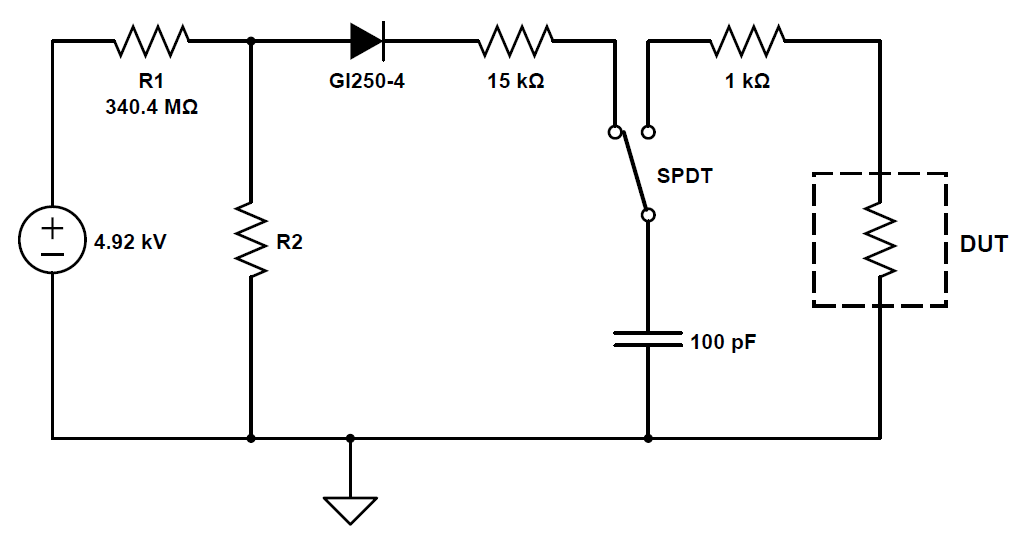 [Speaker Notes: Sean]
Latent Damage and Reliability in Semiconductor Devices
ESD Stress
-------------------------------------------------------------------------------------------------------------------------------------------------
PCB
An ESD Stress PCB was previously created
Simulate an ESD event
Functionality check
Programmable high-voltage source was non-functional
Re-purposed the PCB to use an agriculturally purposed high-voltage source
100pf Capacitor
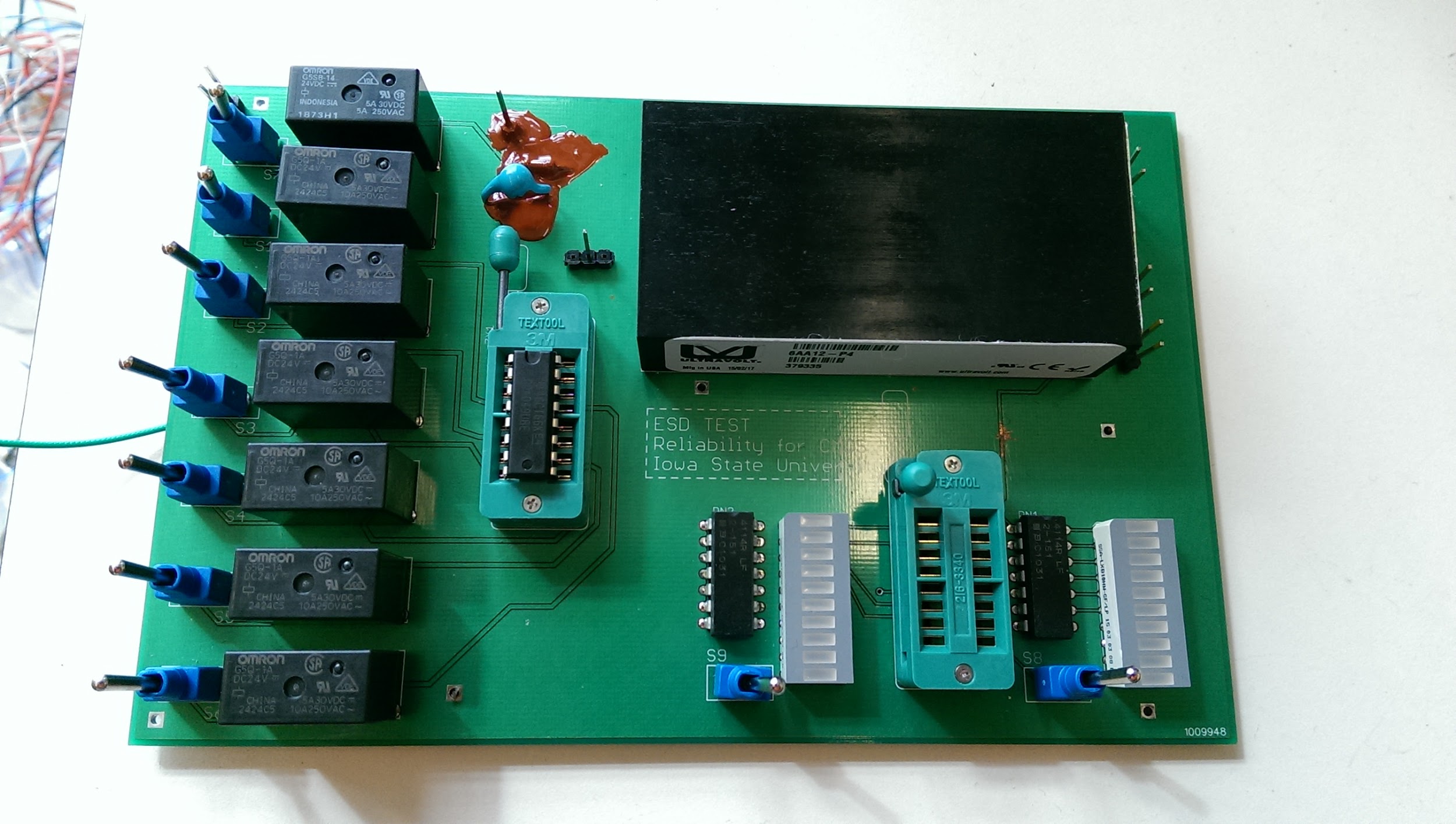 DUT
[Speaker Notes: Sean]
Latent Damage and Reliability in Semiconductor Devices
ESD Stress Setup
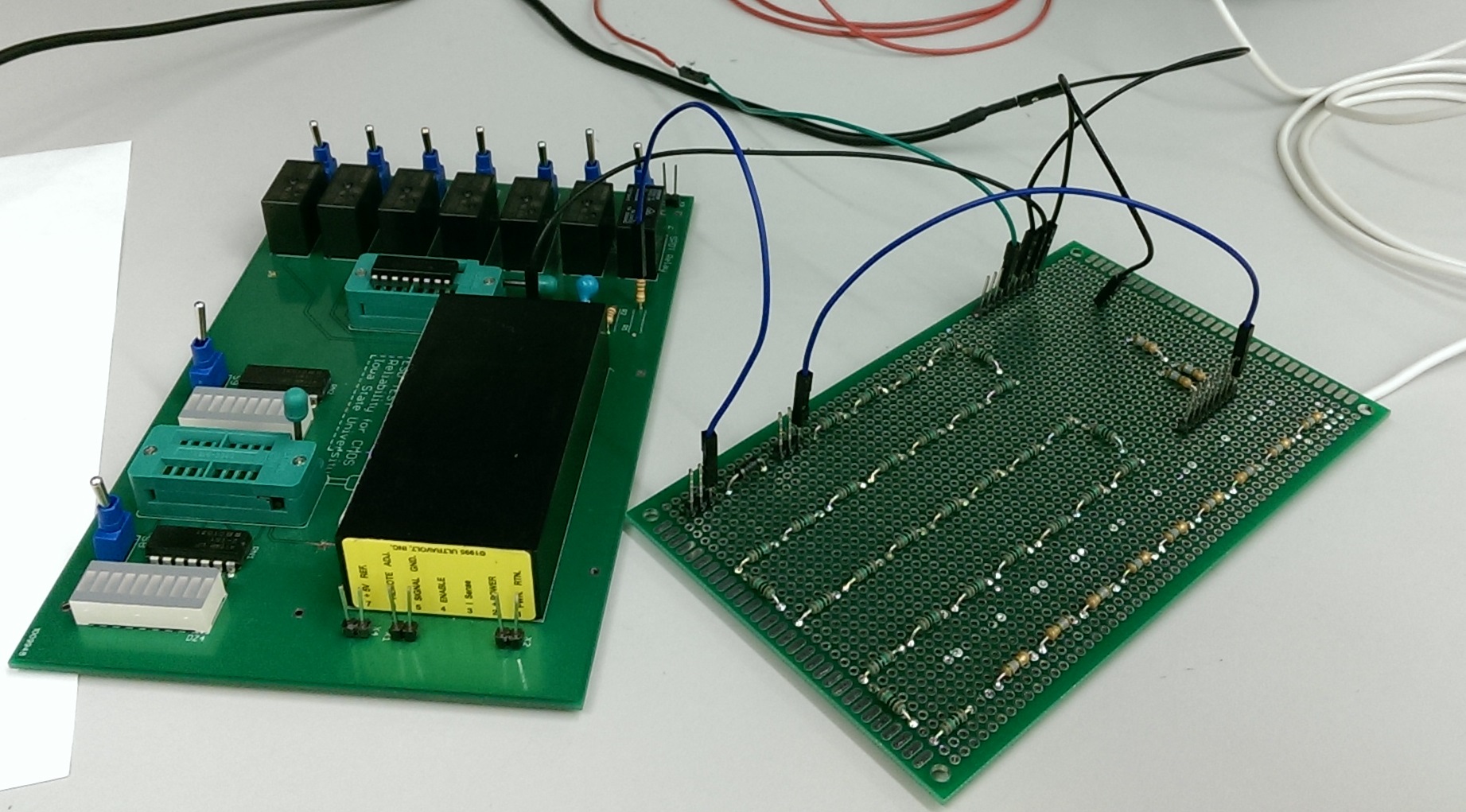 Charge/Discharge to DUT
HV Stepped Down
HV Input
DUT
R2
R1
Voltage Divider
GI250-4 Diode
[Speaker Notes: Sean]
Latent Damage and Reliability in Semiconductor Devices
ESD Stress
-------------------------------------------------------------------------------------------------------------------------------------------------
Challenges
High-voltage source has high frequency content
High-speed diodes are required to minimize the effects
Typically do not have large reverse breakdown voltages (VR)
A high VR is required to keep the capacitor charged during the negative cycle of the voltage source
A diode with a VR of 4kV was used (Vishay SUPERECTIFIER GI250-4)
Oscilloscope can only handle roughly 850VPP
Designed and soldered an attenuator to check voltage on capacitor
The only way to verify that the ESD Stress setup is working is to catastrophically damage a device with a high-voltage discharge
Components and devices used in the setup have to be soldered and insulated properly
[Speaker Notes: Sean]
Latent Damage and Reliability in Semiconductor Devices
Insulating Varnish
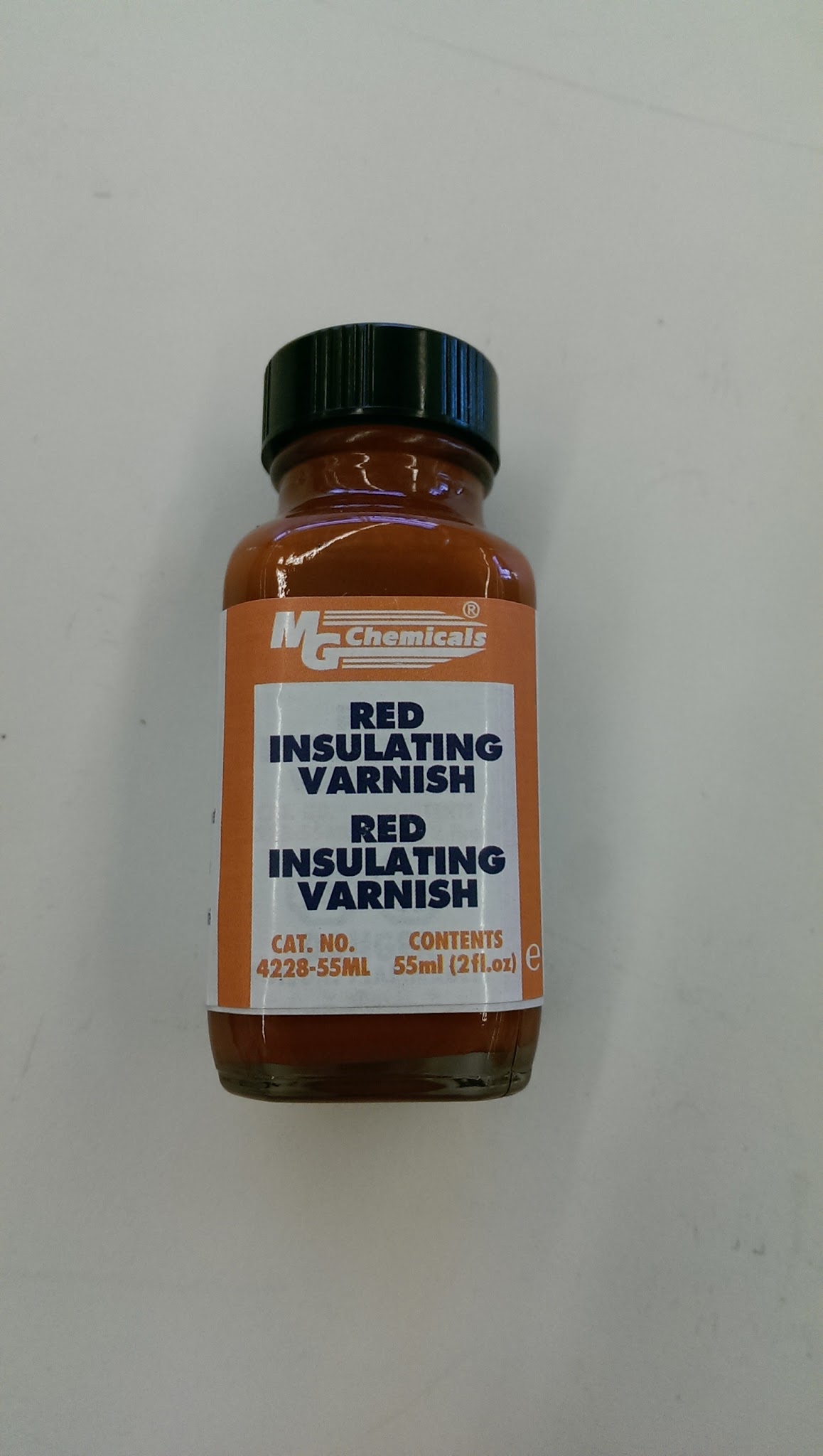 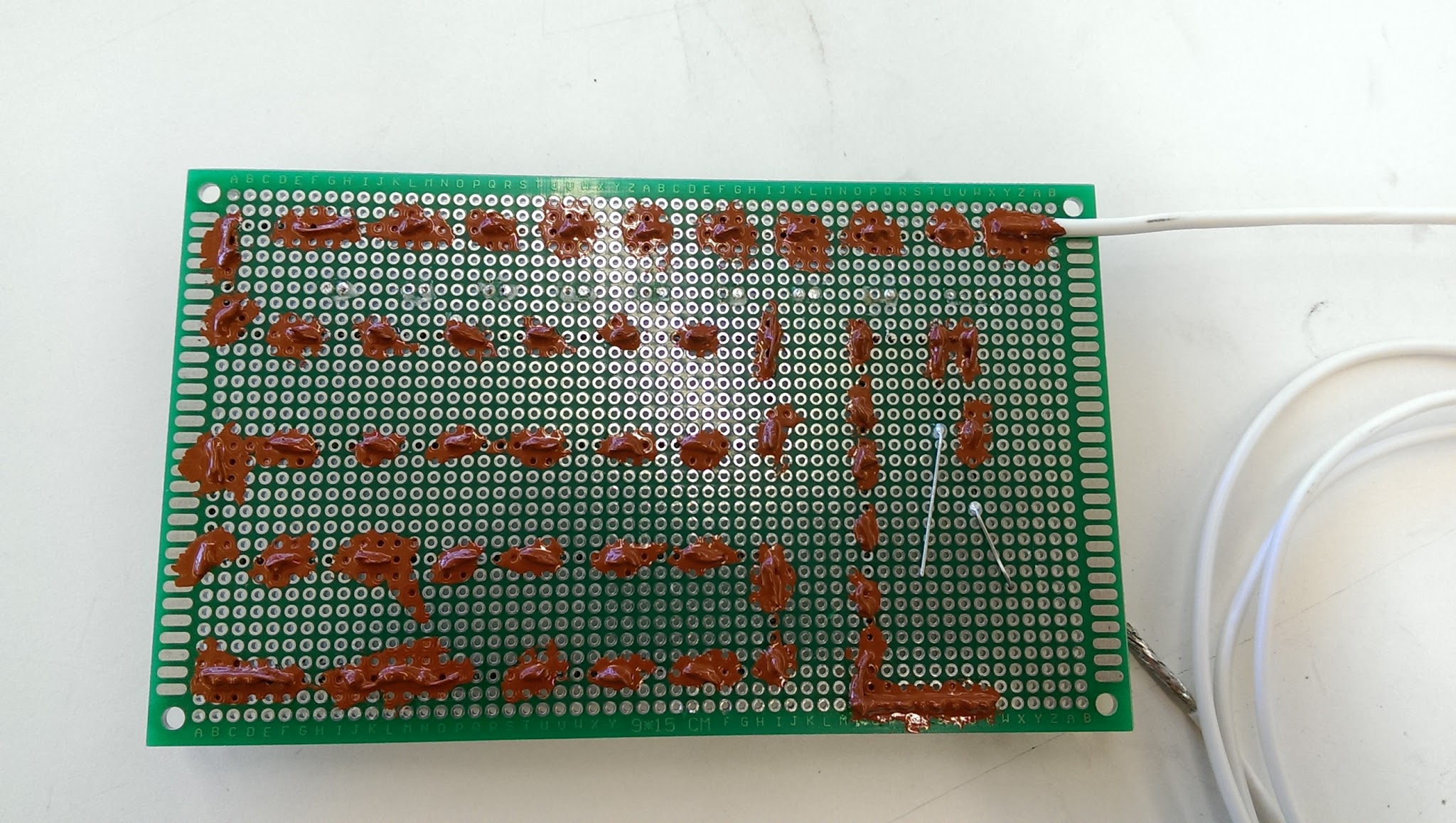 [Speaker Notes: Sean	[Technical Challenge]]
Latent Damage and Reliability in Semiconductor Devices
Stressing a Device
[Speaker Notes: Sean

Or we have another video: https://youtu.be/FY50HXzT4bQ]
Latent Damage and Reliability in Semiconductor Devices
Test Samples
200 newdevices
100 non-stresseddevices
Control Group
100 non-stressed devices
1 week of burn-in to acquire baseline data
Experimental Group
100 stressed devices
1 week of burn-in
ESD Stress
100 stresseddevices
100 faileddevices
Experimental Group
Control Group
Accelerate Lifetime (Burn-in)
[Speaker Notes: Sean]
Latent Damage and Reliability in Semiconductor Devices
Lifetime Acceleration
[Speaker Notes: Sean - transition to Hayle]
Latent Damage and Reliability in Semiconductor Devices
Burn-in
---------------------------------------------------------------------------------------------------------------------------------------------------------------------------------------------------------------
General Procedure
Once the parts are stressed, they are put into a burn-in oven.
The burn-in oven is used to accelerate the lifetime of the devices.
112°C
MTTF acceleration: 20 years to 1 week
DUTS are in a high-stress mode of operation
These parts will be checked regularly during the burn-in to determine if a failure has occurred.
[Speaker Notes: Hayle	[Technical Challenge]

//Otherwise, we would need to wait decades to test the parts’ MTTF]
Latent Damage and Reliability in Semiconductor Devices
Burn-in
---------------------------------------------------------------------------------------------------------------------------------------------------------------------------------------------------------------
PCB
The PCB used to hold, test, and burn-in devices have two modes of operation:
Further stress devices while in burn-in, by holding the output of DUTs at their trip point.
Test the digital logic functionality of the devices, by disconnecting the output of the DUTs, to check when the devices failed.
[Speaker Notes: Hayle]
Latent Damage and Reliability in Semiconductor Devices
Burn-in PCB
------------------------------------------------------------------------------------------------------------------------------------
1st Design
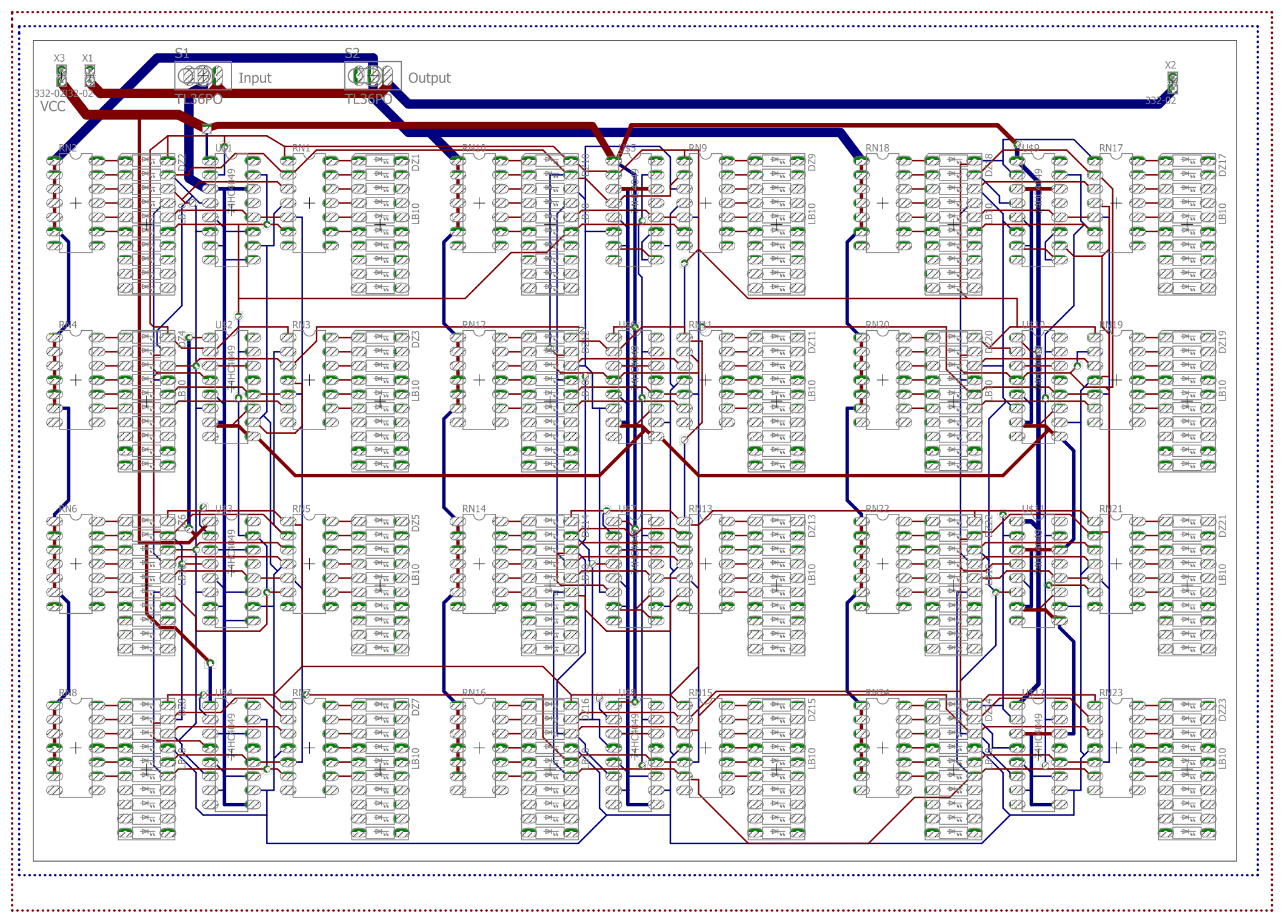 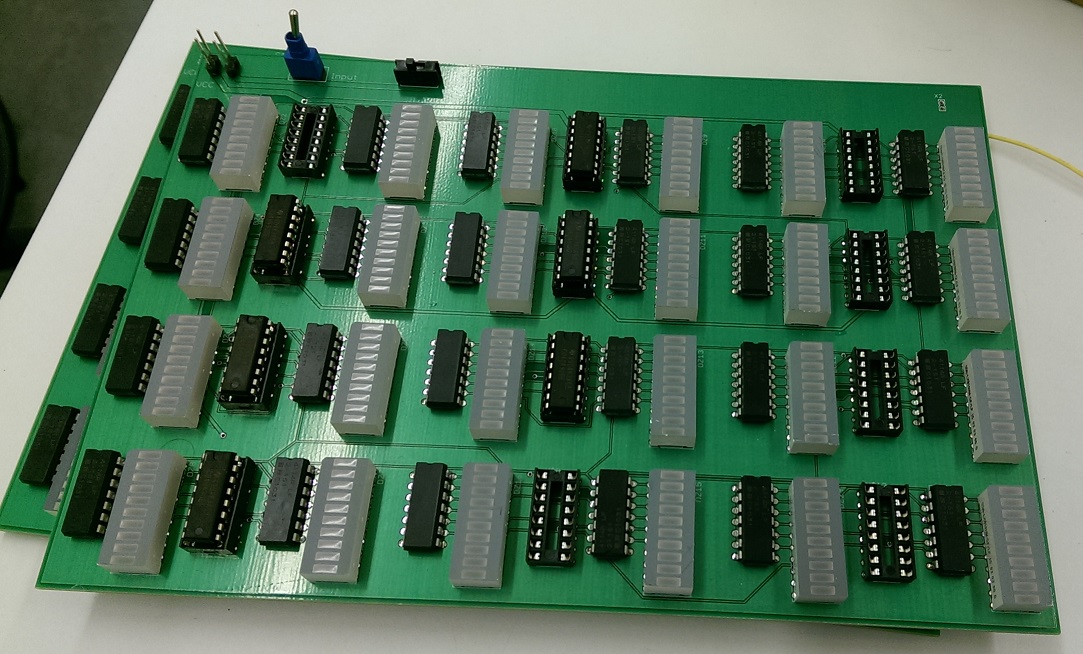 12 Testing Clusters per PCB
1 Testing Cluster
[Speaker Notes: Hayle]
Latent Damage and Reliability in Semiconductor Devices
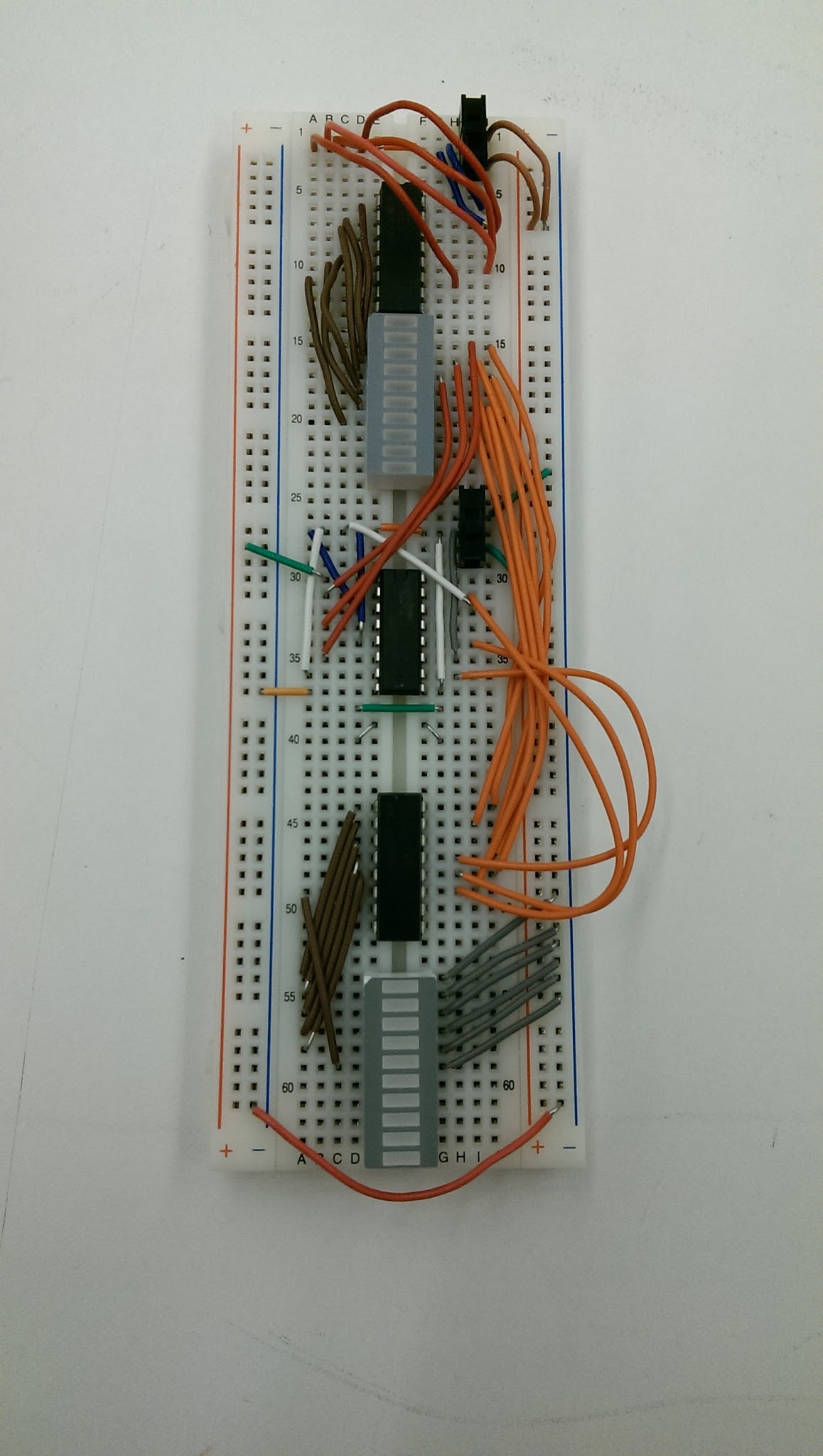 Burn-in PCB
------------------------------------------------------------------------------------------------------------------------------------
1st Design
The bread board on the left is to test a single hex-inverter
Circuit schematic:
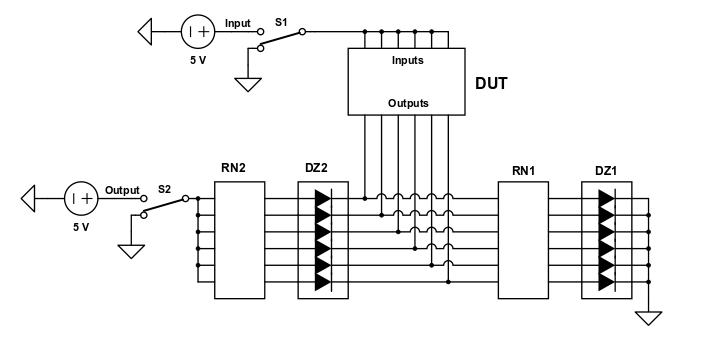 [Speaker Notes: David
                       
//This can be accomplished by showing this as the old design we had last semester, and then comparing it to the new design. The particulars aren’t important, but the differences are.]
Latent Damage and Reliability in Semiconductor Devices
Burn-in PCB
------------------------------------------------------------------------------------------------------------------------------------
Functionality Check
In the table below, 1 means “high” for the switch states, and 1 means conducting for the components.
[Speaker Notes: David]
Latent Damage and Reliability in Semiconductor Devices
Burn-in PCB
------------------------------------------------------------------------------------------------------------------------------------
Functionality Check
[Speaker Notes: David

Or we have another video:]
Latent Damage and Reliability in Semiconductor Devices
Burn-in PCB
------------------------------------------------------------------------------------------------------------------------------------
1st Design - Issues
Resistor networks in the testing set-up are bussed instead of isolated.
All output gates of each testing setup are connected with other output gates
These are design flaws that broke functionality of the old boards.
We chose to make new boards to solve these issues.
[Speaker Notes: David	[2 Technical Challenges]]
Latent Damage and Reliability in Semiconductor Devices
Burn-in PCB
------------------------------------------------------------------------------------------------------------------------------------
1st Design - Issues
Resistor networks in the testing set-up are bussed instead of isolated.





The LEDs are the visual indicators for collecting burn-in data; they need to work accurately
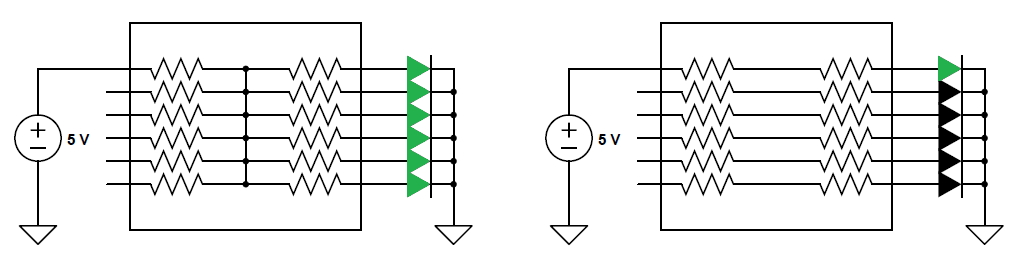 Bussed Resistor Network
Isolated Resistor Network
[Speaker Notes: David

Briefly show this slide]
Latent Damage and Reliability in Semiconductor Devices
Burn-in PCB
------------------------------------------------------------------------------------------------------------------------------------
1st Design - Issues
Output gates of each testing setup are connected with other output gates
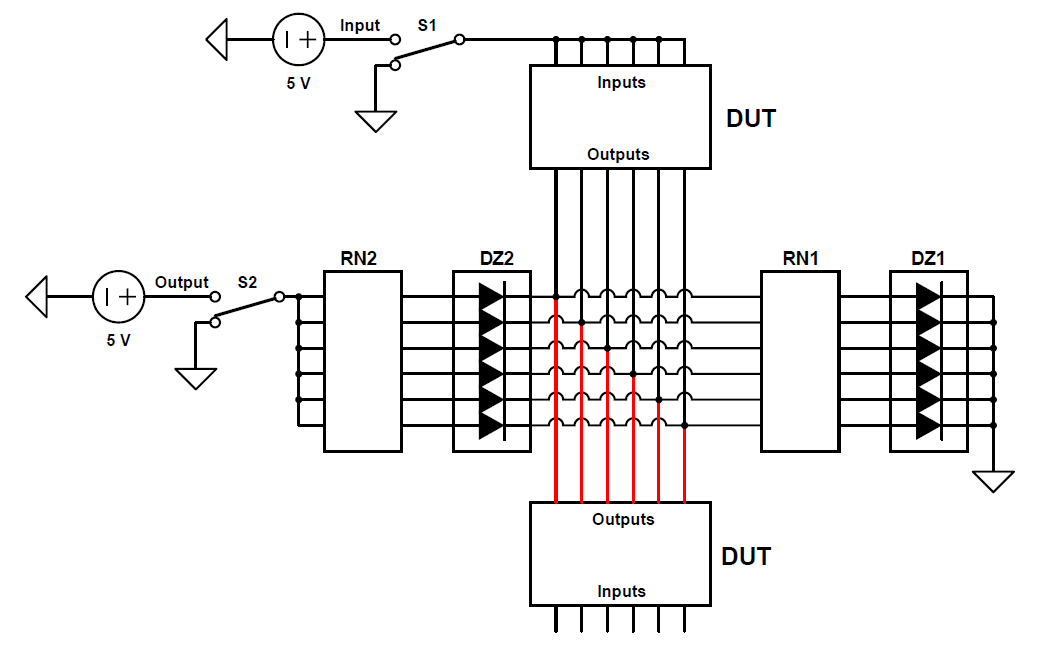 [Speaker Notes: David

Briefly show this slide]
Latent Damage and Reliability in Semiconductor Devices
Burn-in PCB
------------------------------------------------------------------------------------------------------------------------------------
2nd Design
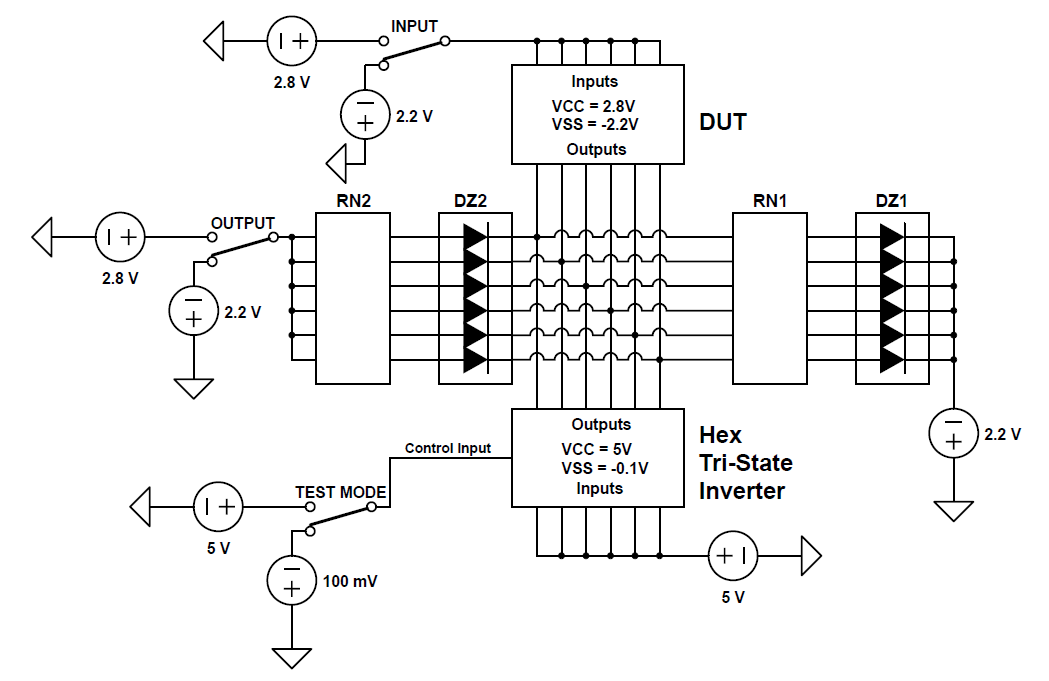 New circuitry to allow electronic switching of operation modes
Output of DUT is either at the trip point or floating (disconnected) relative to the tri-states
[Speaker Notes: David	[Technical Challenge]

Picture of breadboards is on next slide]
Latent Damage and Reliability in Semiconductor Devices
Burn-in PCB
------------------------------------------------------------------------------------------------------------------------------------
2nd Design
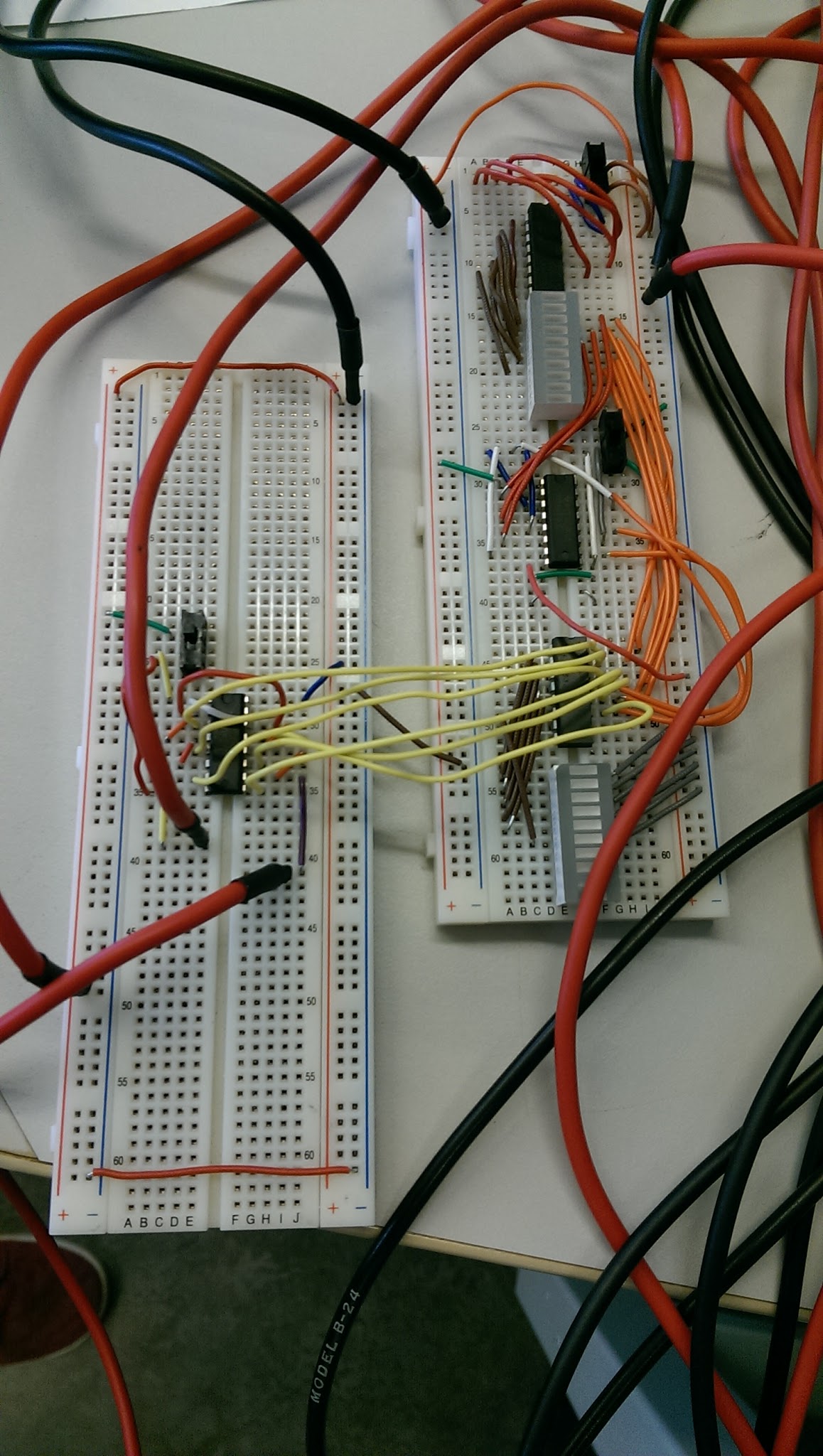 Without the new circuitry, we would need 600 extra switches for the population.
Use of the tri-states only requires one extra switch per board, compared to the 1st design.
[Speaker Notes: David]
Latent Damage and Reliability in Semiconductor Devices
Burn-in PCB
------------------------------------------------------------------------------------------------------------------------------------
2nd Design
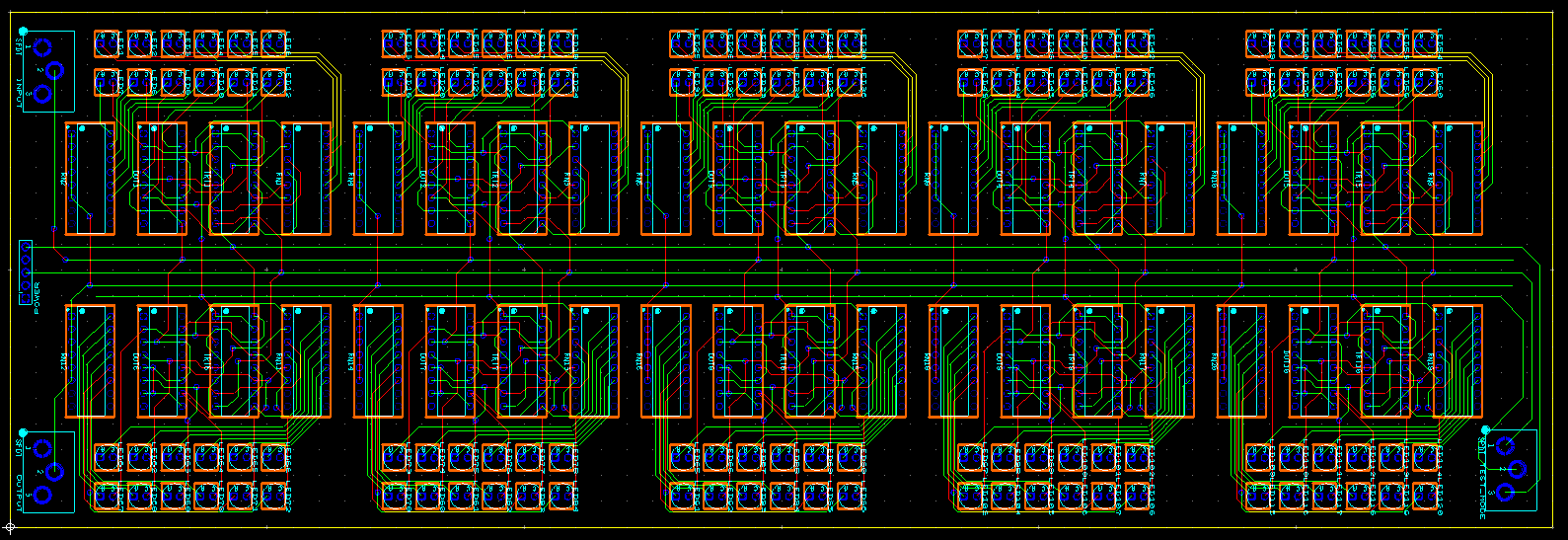 10 Testing Clusters per PCB
[Speaker Notes: Sean]
Latent Damage and Reliability in Semiconductor Devices
Burn-in PCB
------------------------------------------------------------------------------------------------------------------------------------
2nd Design
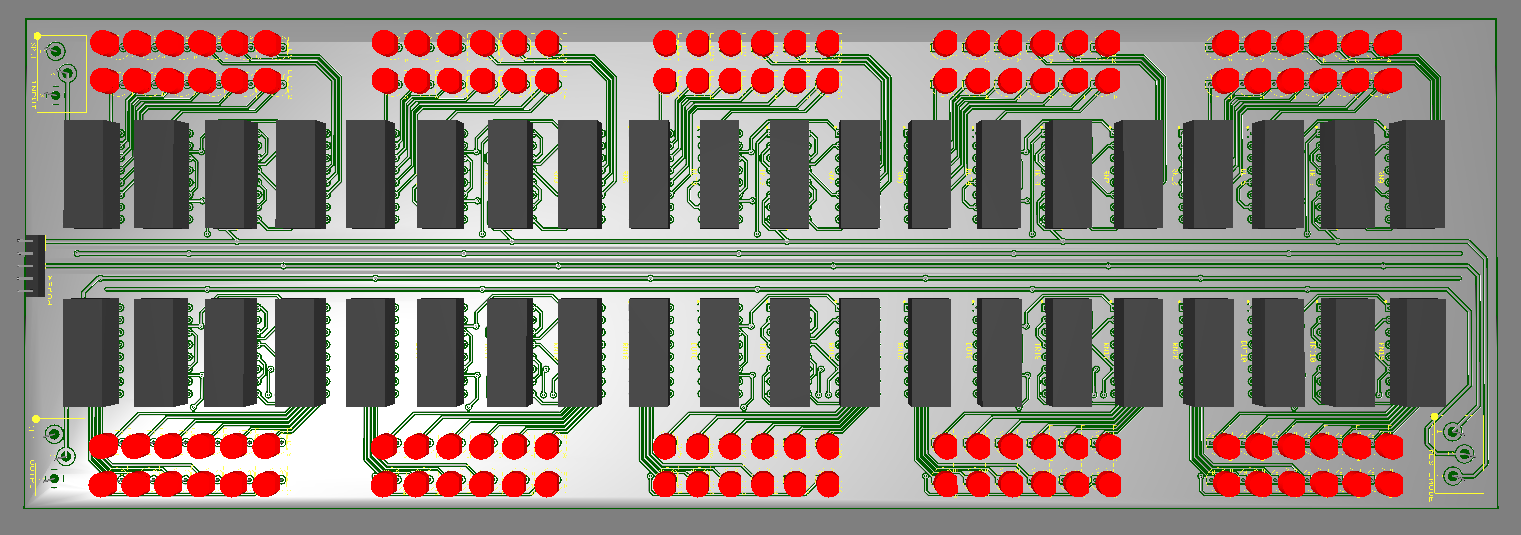 [Speaker Notes: Sean]
Latent Damage and Reliability in Semiconductor Devices
Burn-in PCB
------------------------------------------------------------------------------------------------------------------------------------
2nd Design
Components need to withstand a temperature of 112°C
With the current design, these do not meet the specification:
SPST Slide Switch [GF-123-0054]
LED 3mm [OVLBR4C7]
The headers are okay because we can remove the plastic
[Speaker Notes: Sean]
Latent Damage and Reliability in Semiconductor Devices
Reaching our Current Design
Determined issues with the 1st design of the burn-in PCB
Resistor networks bussed
DUT output gates connected
Solved the burn-in temperature with the HTOL model (112°C)
Redesigned the burn-in PCB with electronic switching circuitry
Hex tri-state inverters
Diagnosed some issues with the ESD stress PCB
Insulating varnish to eliminate arcing
Considered our safety as a great concern
Insulating varnish, properly insulated wires, soldering high-voltage circuits ratherthan breadboarding, etc.
[Speaker Notes: Jaehyuk]
Latent Damage and Reliability in Semiconductor Devices
Data Analysis
[Speaker Notes: Jaehyuk]
Latent Damage and Reliability in Semiconductor Devices
Data Analysis
--------------------------------------------------------------------------------------------------------------------------------
General Procedure
After collecting the burn-in data for the experimental group, we can compare this to the control group data.
This will require statistical analysis, however our conclusion will only be accurate to a certain confidence level.
Our primary statistic of interest will be the difference in MTTF between the experimental and the control group.
[Speaker Notes: Jaehyuk]
Latent Damage and Reliability in Semiconductor Devices
Completed Work
Replaced the programmable high-voltage source
Determined issues and intended operation of existing PCB’s
Breadboard implementation of 1st burn-in PCB design
Added second functionality to burn-in PCB
High-stress mode
Calculated the burn-in temperature (112°C)
Created 2nd burn-in PCB design
Attempted to stress devices while troubleshooting high-voltage source
[Speaker Notes: Hayle]
Latent Damage and Reliability in Semiconductor Devices
Future Considerations
Establish maximum stress level with ESD Stress System
Stress devices to create Experimental Group
Replace burn-in PCB components
Must be rated at 112°C
Fabricate 10 burn-in PCBs and order components
Populate and solder burn-in PCB components
Accelerate lifetime of devices (burn-in)
Control Group
Experimental Group
Record data during burn-in of individual failing inverters
Analyze data to either confirm or deny hypothesis
Only to a certain degree of confidence
[Speaker Notes: Sean]
Latent Damage and Reliability in Semiconductor Devices
Thank you!
Any Questions?
[Speaker Notes: Sean]
Latent Damage and Reliability in Semiconductor Devices
Project Milestones & Schedule
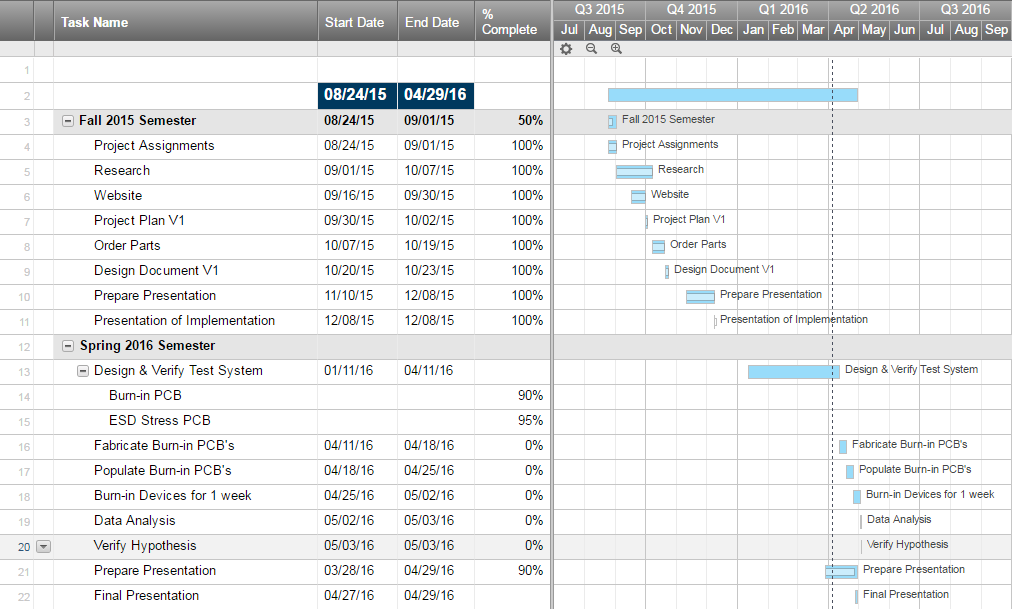 Updated on April 5th, 2016
[Speaker Notes: Gantt Chart]
Latent Damage and Reliability in Semiconductor Devices
Resource/Cost Estimate
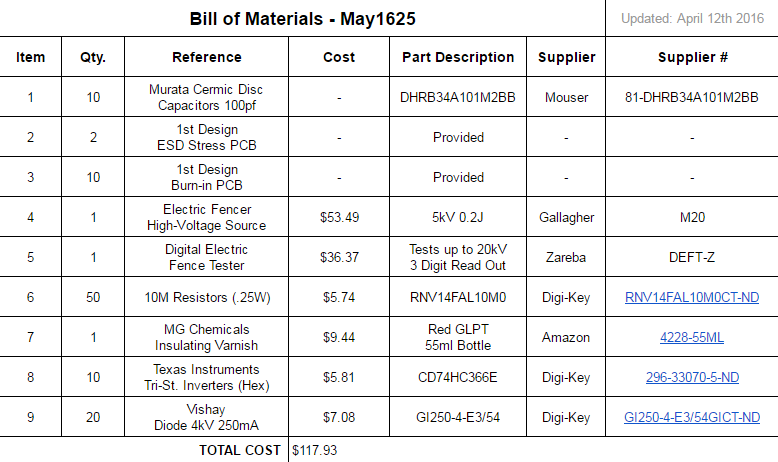 Latent Damage and Reliability in Semiconductor Devices
Semiconductor Reliability
---------------------------------------------------------------------------------------------------------------------------------------------------------------------------------------------------------------
Bathtub Curve
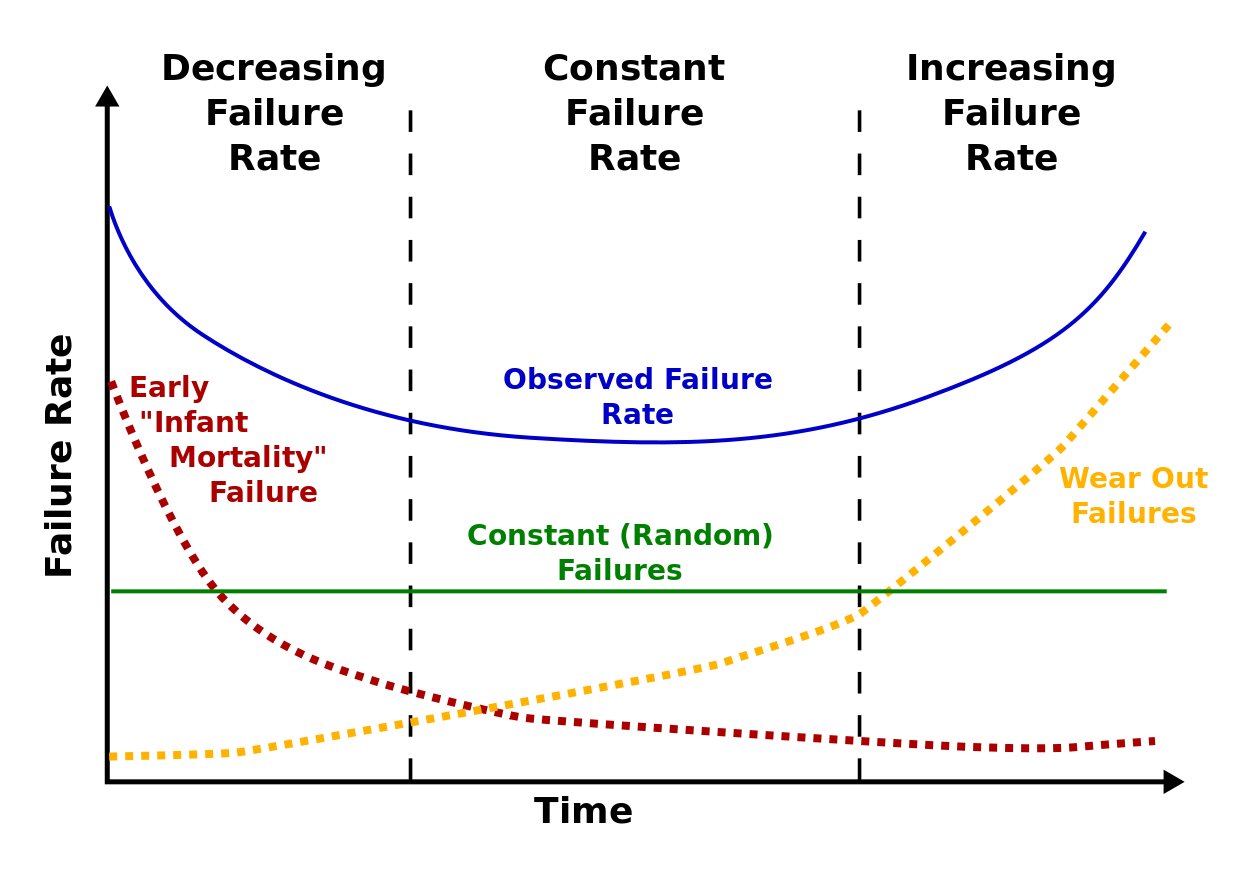 Source: www.en.wikipedia.org/wiki/Bathtub_curve
[Speaker Notes: https://en.wikipedia.org/wiki/Bathtub_curve]
Latent Damage and Reliability in Semiconductor Devices
Burn-in
---------------------------------------------------------------------------------------------------------------------------------------------------------------------------------------------------------------
Calculations - HTOL Model
Variables:
Af: acceleration factor			D: number of devices tested (100 devices)
k: Boltzmann’s Constant		H: test hours per device (168 hours = 1 week)
Ea: activation energy (eV)		EDH: equivalent device hours
T: temperature (Kelvin)		r: number of failures (50 fails)


Failures in Time (FIT) to Mean Time to Failure (MTTF):
FIT =  λFIT = λhours × 109		(Failure rate (λ) per billion hours)
MTTFhours = 1/λhours		(Mean Time to Failure)
Source: www.microsemi.com
[Speaker Notes: http://www.microsemi.com/document-portal/doc_view/124041-calculating-reliability-using-fit-mttf-arrhenius-htol-model]
Latent Damage and Reliability in Semiconductor Devices
Burn-in
---------------------------------------------------------------------------------------------------------------------------------------------------------------------------------------------------------------
Calculations - HTOL Model
MTTFyears = 20
MTTFhours = 8760 × MTTFyears = 8760 × (20) 				⇒ MTTFhours = 175,200
λhours = 1/MTTFhours = 1/(175,200) 						⇒ λhours = 5.708 × 10-6 fails/hour
EDH = r/λhours = (50 fails)/(5.708 × 10-6 fails/hour)			⇒ EDH = 8,760,000 hours
Af = EDH/(D × H) = (8,760,000 hours)/(100 × 168 hours)		⇒ Af = 521.43
Solve for Ttest to determine burn-in temperature:
								⇒ Ttest = 384.69K ≈ 112°C
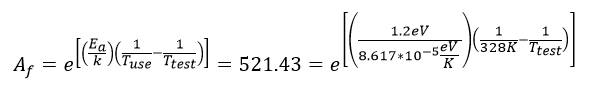 Source: www.microsemi.com
[Speaker Notes: http://www.microsemi.com/document-portal/doc_view/124041-calculating-reliability-using-fit-mttf-arrhenius-htol-model]